Fighting noise with limited resources: an ant colony perspective
1st Workshop on Biological Distributed Algorithms
October, 2013
Ofer Feinerman
Dept. of Physics of Complex Systems
Weizmann Institute of Science
The nuptial flight
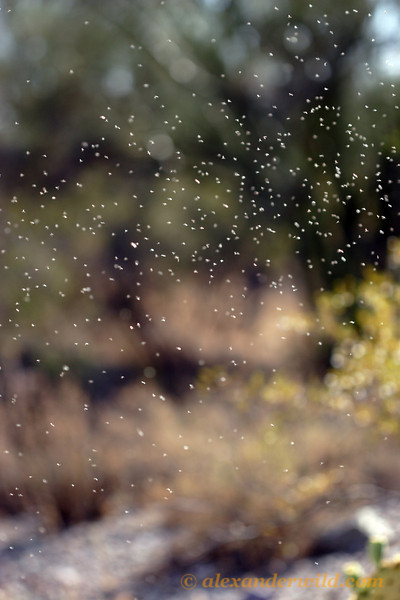 Striking Collective performance: 
synchrony a single hour of a specific date.
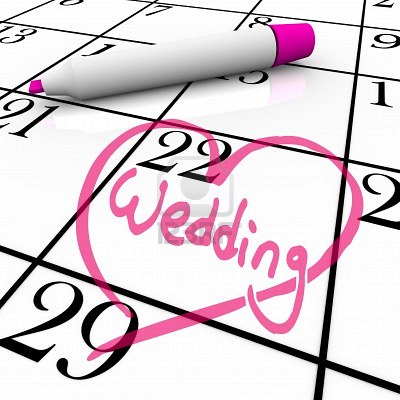 Individuals are limited: Virgin queens differ in their sensitivity to heat/ light/humidity. (NOISE – can destroy synchrony)
Interactions: to restore synchrony–
                                                          “if your neighbor takes then you can take off as well”
This naïve solution is not good enough because then collective behavior becomes dominated by a few over-sensitive virgin queens.
[Speaker Notes: The most important day of the ants’ year.
Reproduction.
Virgin queens and males from different nests exit the nest fly and mate.
The most striking aspect of this phenomena is its synchrony: you need to, at least, bring the bride and the groom to the place at the same time.
Highly synchronized event.
Starts at 6PM of the first hot day after summer and lasts for about an hour.
Positive feedbacks produce the desired runway effect.]
The nuptial flight
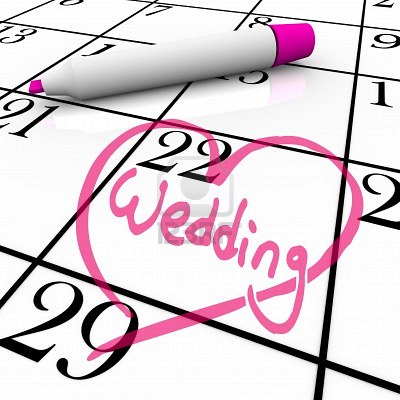 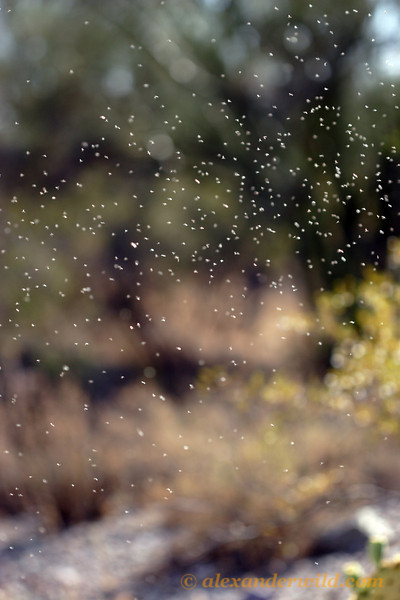 Striking Collective functionality: 
Synchronous down to a single hour of a specific date.
How do they do it?
[Speaker Notes: The most important day of the ants’ year.
Reproduction.
Virgin queens and males from different nests exit the nest fly and mate.
The most striking aspect of this phenomena is its synchrony: you need to, at least, bring the bride and the groom to the place at the same time.
Highly synchronized event.
Starts at 6PM of the first hot day after summer and lasts for about an hour.
Positive feedbacks produce the desired runway effect.]
Timing the nuptial flight
Possible answer: All virgin queens are precisely tuned to fly at specific weather conditions.
[Speaker Notes: This is just a field observation – due to their rarity studying nuptial flight is somewhat of a task.

In this movie we see one of these over-responsive queen.
She really wants to fly off into her future.
Society holds her back. Study of ants is useful for people with limited abstractization skills: negative feedbacks look like negative feedbacks. 


This is early negative feedback – which coupled with the positive feedback (mentioned in previous slide) allows strong reactions which are nevertheless precisely timed.
This double feedback system is prevalent in biology.
Here it may be achieved by ants that follow very simple rules: 
“if you see a virgin queen try to pull her back in the nest”. 
This will keep small numbers of highly sensitive queens at check.]
Timing the nuptial flight
Possible answer: All virgin queens are precisely tuned to fly at specific weather conditions.
Noise: In biological systems such exact tuning is difficult, costly, and rare.
[Speaker Notes: This is just a field observation – due to their rarity studying nuptial flight is somewhat of a task.

In this movie we see one of these over-responsive queen.
She really wants to fly off into her future.
Society holds her back. Study of ants is useful for people with limited abstractization skills: negative feedbacks look like negative feedbacks. 


This is early negative feedback – which coupled with the positive feedback (mentioned in previous slide) allows strong reactions which are nevertheless precisely timed.
This double feedback system is prevalent in biology.
Here it may be achieved by ants that follow very simple rules: 
“if you see a virgin queen try to pull her back in the nest”. 
This will keep small numbers of highly sensitive queens at check.]
Timing the nuptial flight
Possible answer: All virgin queens are precisely tuned to fly at specific weather conditions.
Behavioral rule: “Pull exiting virgin queens back into their nest.”
- decentralized  - works until there are too many queens to handle
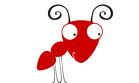 Noise: In biological systems such exact tuning is difficult, costly, and rare.
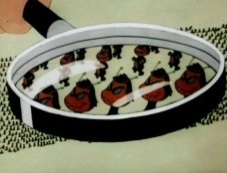 Negative + positive feedback:  a collective mechanism for noise suppression.
[Speaker Notes: This is just a field observation – due to their rarity studying nuptial flight is somewhat of a task.

In this movie we see one of these over-responsive queen.
She really wants to fly off into her future.
Society holds her back. Study of ants is useful for people with limited abstractization skills: negative feedbacks look like negative feedbacks. 


This is early negative feedback – which coupled with the positive feedback (mentioned in previous slide) allows strong reactions which are nevertheless precisely timed.
This double feedback system is prevalent in biology.
Here it may be achieved by ants that follow very simple rules: 
“if you see a virgin queen try to pull her back in the nest”. 
This will keep small numbers of highly sensitive queens at check.]
Distributed Computing
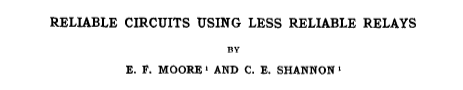 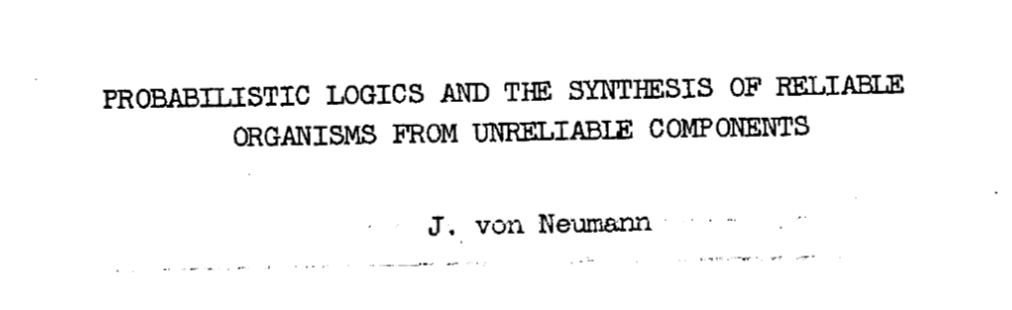 Local algorithm
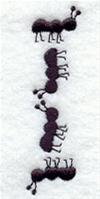 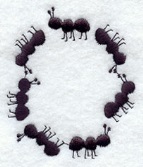 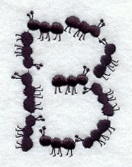 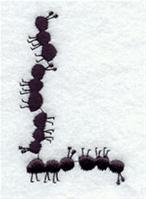 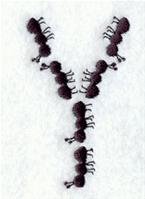 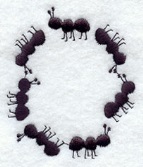 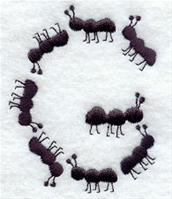 Methodology
[Speaker Notes: Shannon – 1956, von Neumann – 1952.

Noise: sensing, communication, (ants are small) sampling of the environment of interactions.

Some limitations ants may have: Vocabulary size and plasticity, Anonymous ants (no strong network structure), limits on memory and computation.]
Distributed Computing
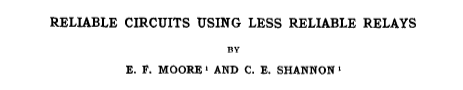 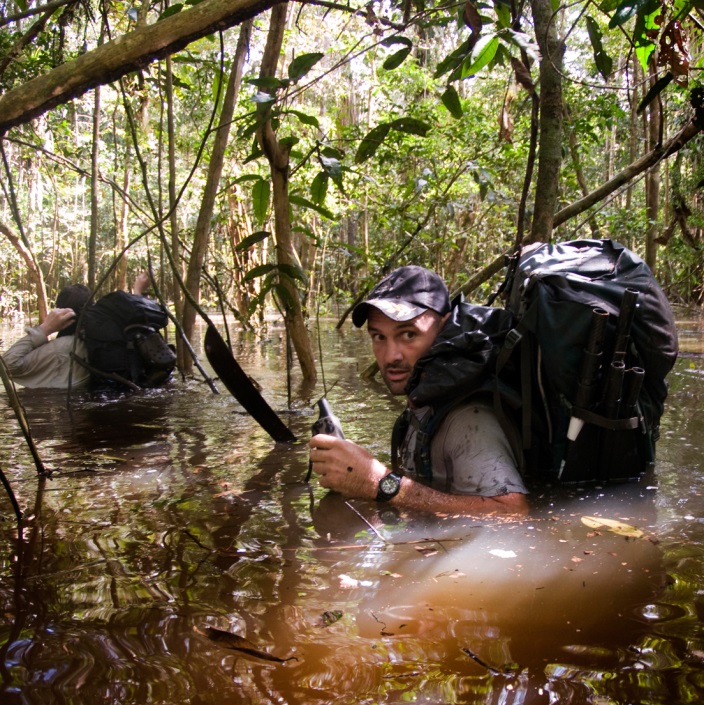 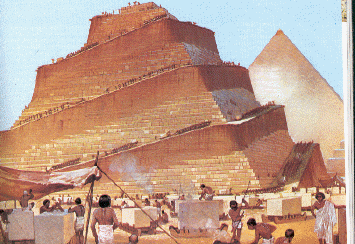 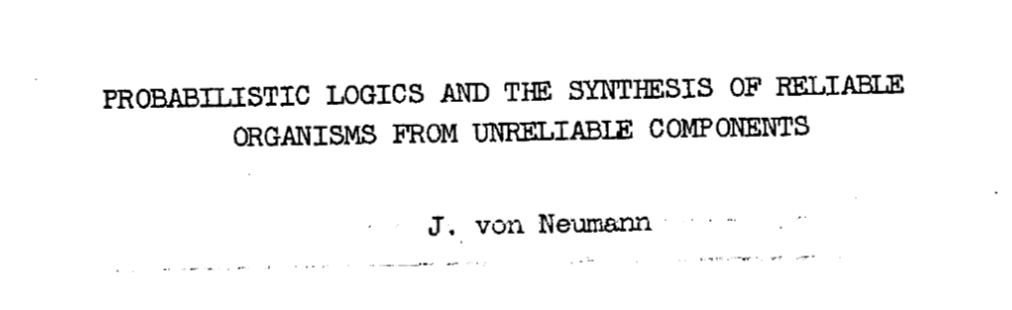 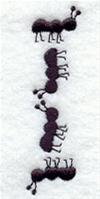 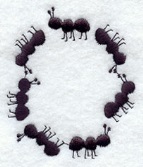 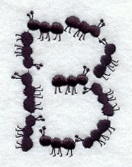 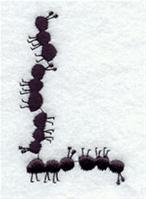 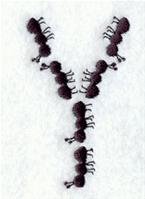 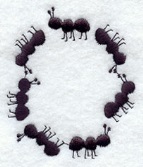 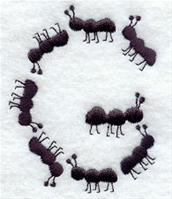 [Speaker Notes: Shannon – 1956, von Neumann – 1952.

Noise: sensing, communication, (ants are small) sampling of the environment of interactions.

Some limitations ants may have: Vocabulary size and plasticity, Anonymous ants (no strong network structure), limits on memory and computation.]
Introduction -biology
Ant colony reacts to its environment
Limited resources:
Noise: sensing, communication, (ants are small) sampling.
Resources: Limited vocabulary, limited memory (social interactions), noisy communication.
Single ant behavioral rules that comply with the constraints and lead a reasonable collective reaction to environmental cues.
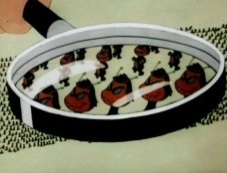 Ants are small and biological 
            and therefore inherently noisy.
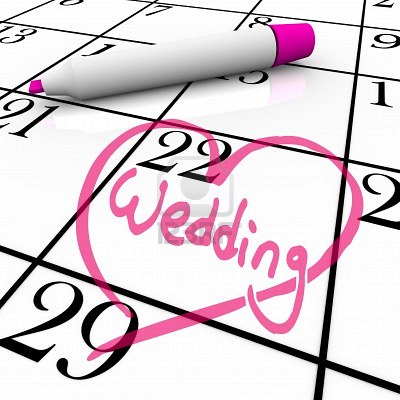 Ant colonies show 
         robust reactions to a changing environment.
The problems ants face are somewhat different than what was addressed in the 50’s:
Ants may have limitations but they are not logic gates
Ants do not function within a well structured network.
Observe how real ants deal with the reliability problem.
Longer term goal lies in drawing connections similar to those obtained in Computer Science.
[Speaker Notes: Shannon – 1956, von Neumann – 1952.

Noise: sensing, communication, (ants are small) sampling of the environment of interactions.

Some limitations ants may have: Vocabulary size and plasticity, Anonymous ants (no strong network structure), limits on memory and computation.

Connections: start to put measures and units on observed quantities. (e.g. information flow -> measure bits)]
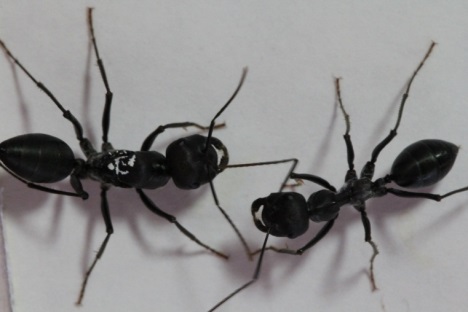 [Speaker Notes: Cataglyphis niger
Paratrechina longicornis]
Observe: Desert ant recruitment
Design an experiment where
collective function
is evident:

Starved ants 
              bring food to nest
Noisy interactions: First recruitment attempt failed.
Reminds us of a rumor spread problem...
[Speaker Notes: No noise in sensing the environment]
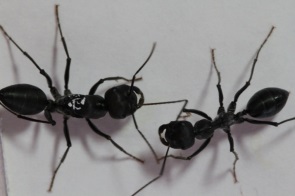 Collective performance
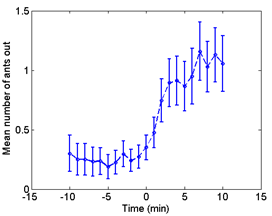 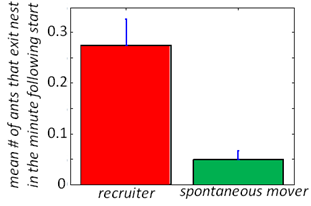 and discriminate recruitment from other movements within nest
Ants recruit to food source
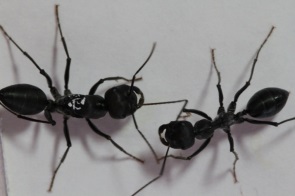 Reverse engineering: Propose a model and an algorithm:
“Model”: ants can stay in nest or move around to find food, ants can remember finding food and communicate this perfectly. 

“Algorithm”: 
Stay immobile in nest 
With low probability: exit search for a while and return to nest.
if told of food: exit the nest immediately.
If found food: remember this, go to nest and tell others.
Consistency: is our explanation consistent with observations?
We will focus on an essential ingredient of our model:
 A two word (1 bit) vocabulary 
             We predict a quick exit following an interaction with recruiter.
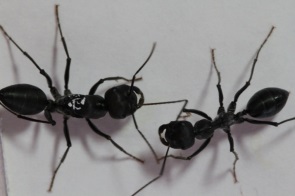 Quantifying communication
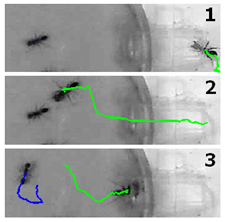 We quantify communication indirectly 
by measuring the behavioral change
that is induced by interactions.
[Speaker Notes: What are these ants saying to each other?
Indirect method: if we can infer by the behavior of the ant how much she heard she must know at least this much…

Advent and availability of computer and camera technology is revolutionizing the field of collective animal behavior.]
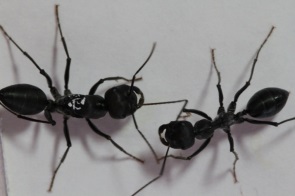 Quantifying communication
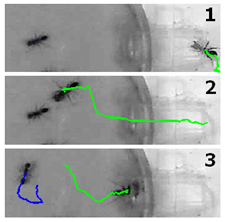 We quantify communication indirectly 
by measuring the behavioral change
that is induced by interactions.
Obstacle: This requires  a lot of interaction statistics!
Technology is currently revolutionizing the field of collective animal behavior.
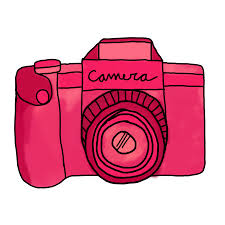 +
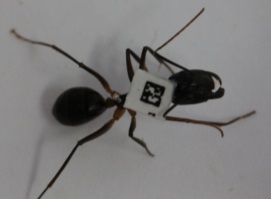 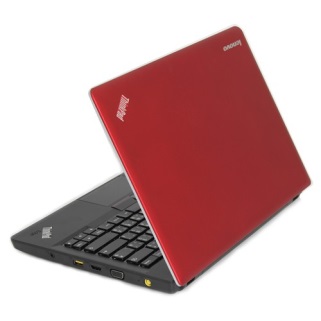 [Speaker Notes: What are these ants saying to each other?

Advent and availability of computer and camera technology is revolutionizing the field of collective animal behavior.]
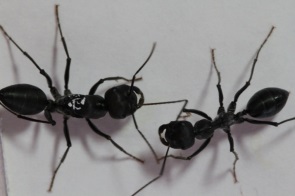 Quantifying communication
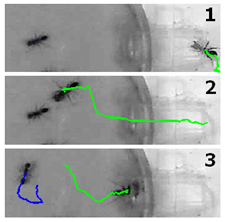 We quantify communication indirectly 
by measuring the behavioral change
that is induced by interactions.
Obstacle: This requires  a lot of interaction statistics!
Technology is currently revolutionizing the field of collective animal behavior.
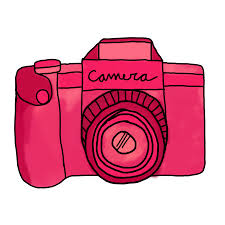 +
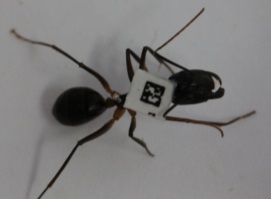 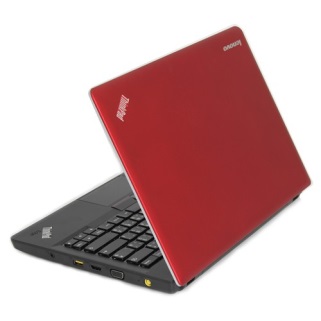 Repeating the experiment ~50 times gave us a database of 1000’s of interactions.
[Speaker Notes: What are these ants saying to each other?

Advent and availability of computer and camera technology is revolutionizing the field of collective animal behavior.]
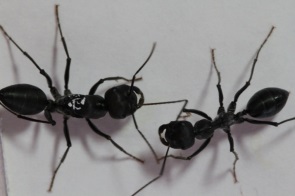 Quantifying communication
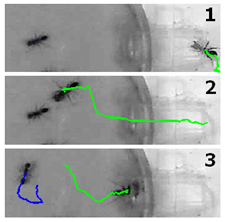 We quantify communication indirectly 
by measuring the behavioral change
that is induced by interactions.
Obstacle: What behavioral change should we look at?
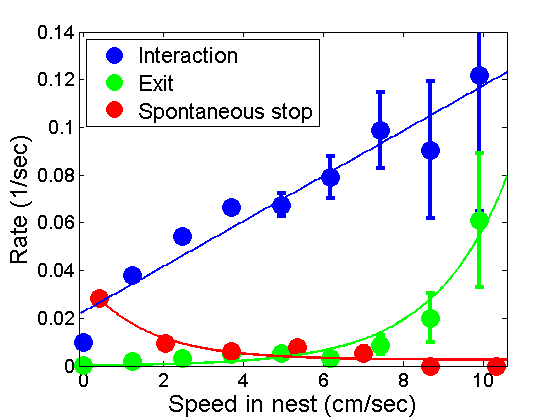 Movement speed as a window into the ants’ inner states.
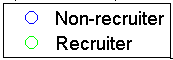 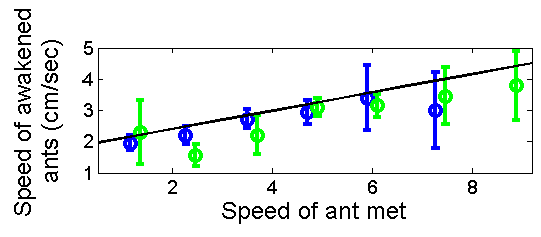 But: The speed of the ‘awakened’ ant  does NOT depend on whether the other ant has been to the cricket (P=0.50).
But: The probability that an ant exit the nest does NOT on 
whether she has recently (last 2 min) met  a recruiter  (P=0.46).
[Speaker Notes: The probability that an ant exit the nest depends on her speed…..

The speed of the ‘awakened’ ant depends on the speed of the interacting ant (P<0.05) but 
NOT on whether the other ant has been to the cricket (P=0.50).]
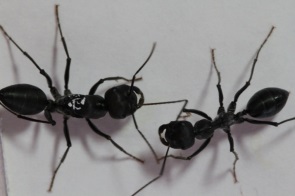 Quantifying communication
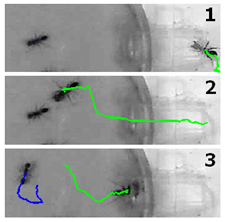 We quantify communication indirectly 
by measuring the behavioral change
that is induced by interactions.
Obstacle: What behavioral change should we look at?
Speed corresponds to enthusiasm,
The probability that an ant leave the nest depends on her speed.
An ant can gain in speed by meeting fast ants.

Quantifying information transfer: 
How sensitive is one ant to the other ant’s speed?
Movement speed as a window into the ants’ inner states.
[Speaker Notes: The probability that an ant exit the nest depends on her speed…..

The speed of the ‘awakened’ ant depends on the speed of the interacting ant (P<0.05) but 
NOT on whether the other ant has been to the cricket (P=0.50).]
Information in interactions
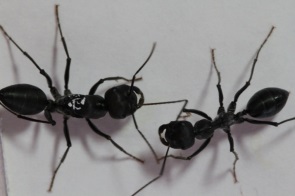 Define an information channel:
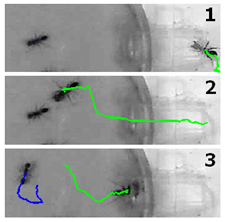 communication noise
ant 1
ant 2
and calculate 
the channel capacity.
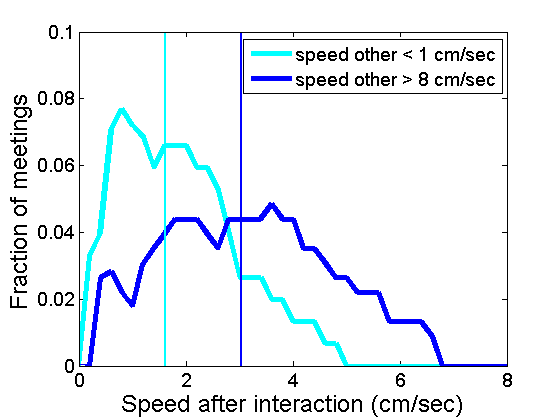 Experimentally:
0
0
one input bit
 (fast/slow).
1
1
binary channel
1 bit
Speed of 
ant 2
 after interaction
Speed of 
ant 1
before interaction
[Speaker Notes: and calculate the channel capacity:
“At what rate could information be squeezed through the channel?”

If we look at the means only we see information is passing fast->fast, slow->slow]
Information in interactions
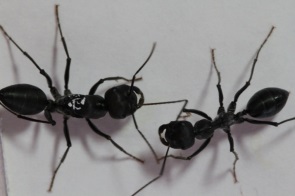 Define an information channel:
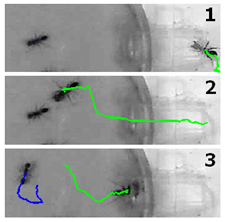 communication noise
ant 1
ant 2
and calculate 
the channel capacity.
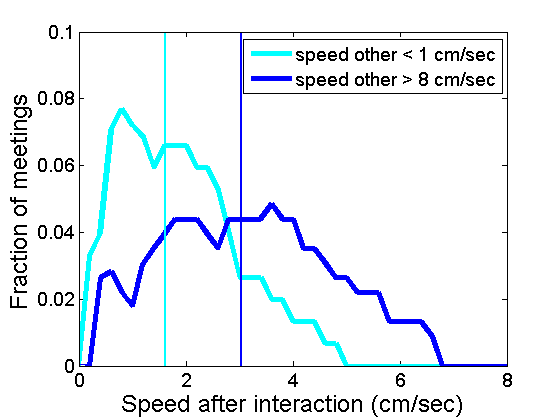 Experimentally:
0
0
one input bit
 (fast/slow).
1
1
noisy binary channel
1-p
1 bit
p
0.22 bits = 1.2 words
1-p
Speed of 
ant 2
 after interaction
Speed of 
ant 1
before interaction
[Speaker Notes: and calculate the channel capacity:
“At what rate could information be squeezed through the channel?”

If we look at the means only we see information is passing fast->fast, slow->slow

Discuss here? Why do we take this lower bound as our estimate?]
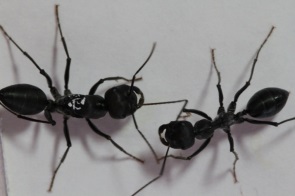 Collective reliability
“Model”: ants can stay in nest or move around to find food, 
ants can remember finding food as well as an additional variable that signifies enthusiasm. Enthusiasm can be communicated via noisy interactions.
“Algorithm”:
Behavioral rules
Memory state
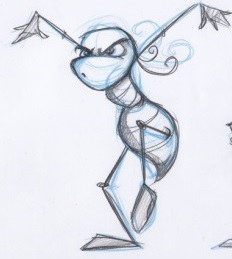 Assertive
Interact often.
Ignore messages 
                  received in interactions.
1st hand knowledge
“confident”
cricket
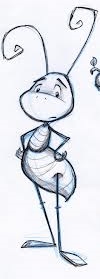 Hesitant
Limit your interactions.
Adjust your enthusiasm according to
message received in interactions.
2nd hand knowledge
“unsure”
[Speaker Notes: Decent behavior

1st had knowledge: 
Recruiters are knowledgeable, they remain fast and interact often. Interactions do not affect their speed.
		“Speak loudly”                  “Don’t listen”

2nd hand knowledge:   
An ant butted by her nest-mate starts moving but cannot be sure why.
These ants exhibit a more hesitant behavior. They react to interactions by changing their own speed.
These changes often makes them stop moving after a small number of interactions. 
		 “Speak softly”                   “Be responsive”]
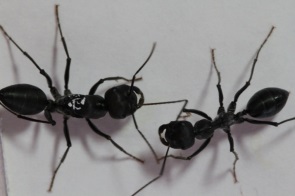 From communication control to reliable group function
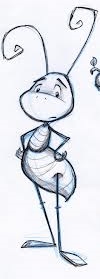 Speed modulation of non knowledgeable ants
Slow down (limit your interactions)
Adjust speed after interactions.
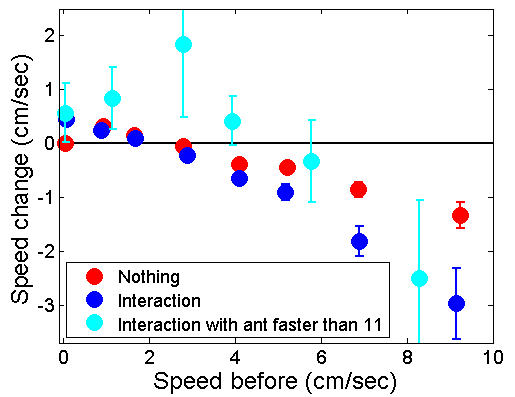 Exit 
threshold
Fixed point analysis: 
A nest in which no ant saw the cricket will converge to fixed points of speed that are well under exit threshold.
The persistent presence of a fast ant (the recruiter) pushes the fixed point towards the exit threshold.
The mechanism at work
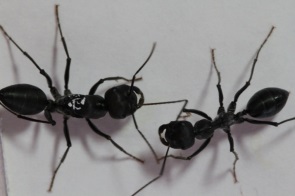 Early
negative Feedback
A convicted ant 
overcomes
negative feedback
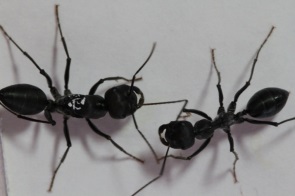 Another way to look at it:Group level feedbacks
A bi-stable switch
With exits from the excited state.
“recruiter”
exit threshold
“fast”
speed
Prediction of “0.22 bit model”:
Moving ants will have lesser effects 
as the density of ants within the nest grows.
“slow”
transition of ants between groups
increase transition rate
decrease transition rate
Consistency of new model
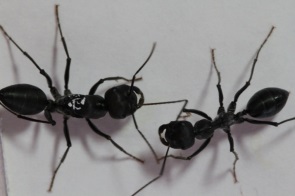 Prediction:
Recruiting from a 
high density nest
Is more difficult.
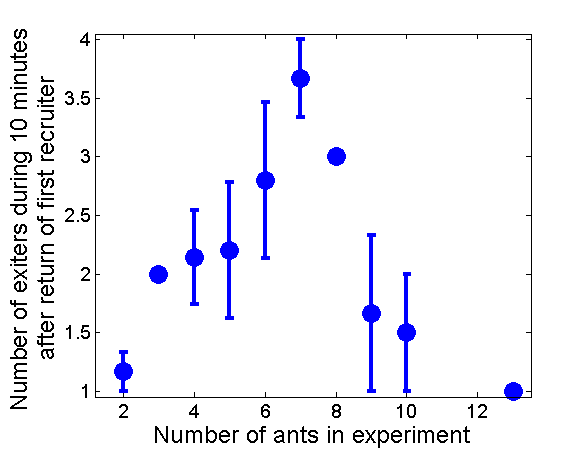 Experimental result:
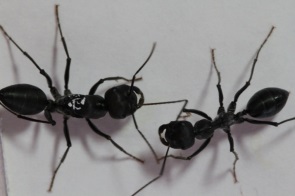 Density effects
Test model’s prediction in 2 scenarios:
recruitment
Exit of 1st ant from nest
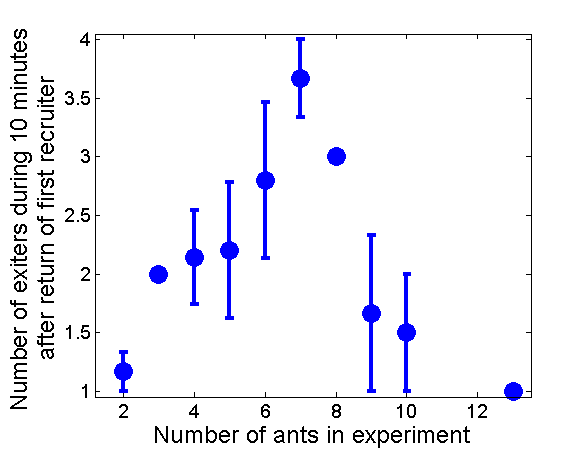 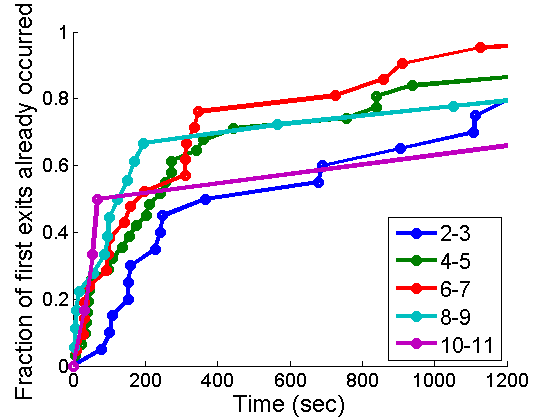 Both show a cross over at a density of around 6-7 ants.
Strengthens our hypothesis that 
recruitment and spontaneous exits are two sides of the same coin
and that these ants lack a distinguished recruitment message.
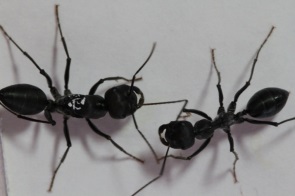 Recruitment Summary
Observe how real ants deal with the reliability problem.
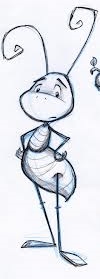 Assess information
Tune your influence
Environmental info? 
Long lasting confidence
Tune your interaction rate 
Tune your response to interactions
Social info? 
Transient high speed
J. R. Soc. Interface 10(82), 2013.
A further theoretical goal lies in drawing connections similar to those obtained in Computer Science.
Quantify the cost (e.g. in time) that the ants pay for communicating badly.
Could the ants perform as well with 0 bits of communication?
[Speaker Notes: The difference between social and environmental info is consistent with the interactions being noisy.

Influence since the vocabulary is small/noisy you can’t tune what you say therefore you tune what is written.


The ants assess their knowledge of the situation and accordingly tune their influence on the group and their responsiveness to it.

Assessments: An assessment relies on environmental cues is more lasting (confident/unsure) ants
then an assessment that relies on social cues (a fast unsure ant can quickly slow down again).

Tuning: Since the ants have a very small vocabulary they tune the rate at which they interact and the extent at which they respond to interactions.]
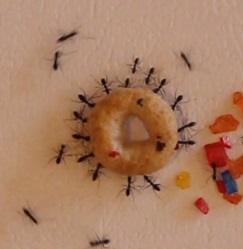 Collective load carrying
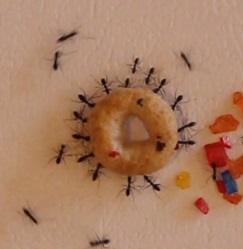 Experimental setup
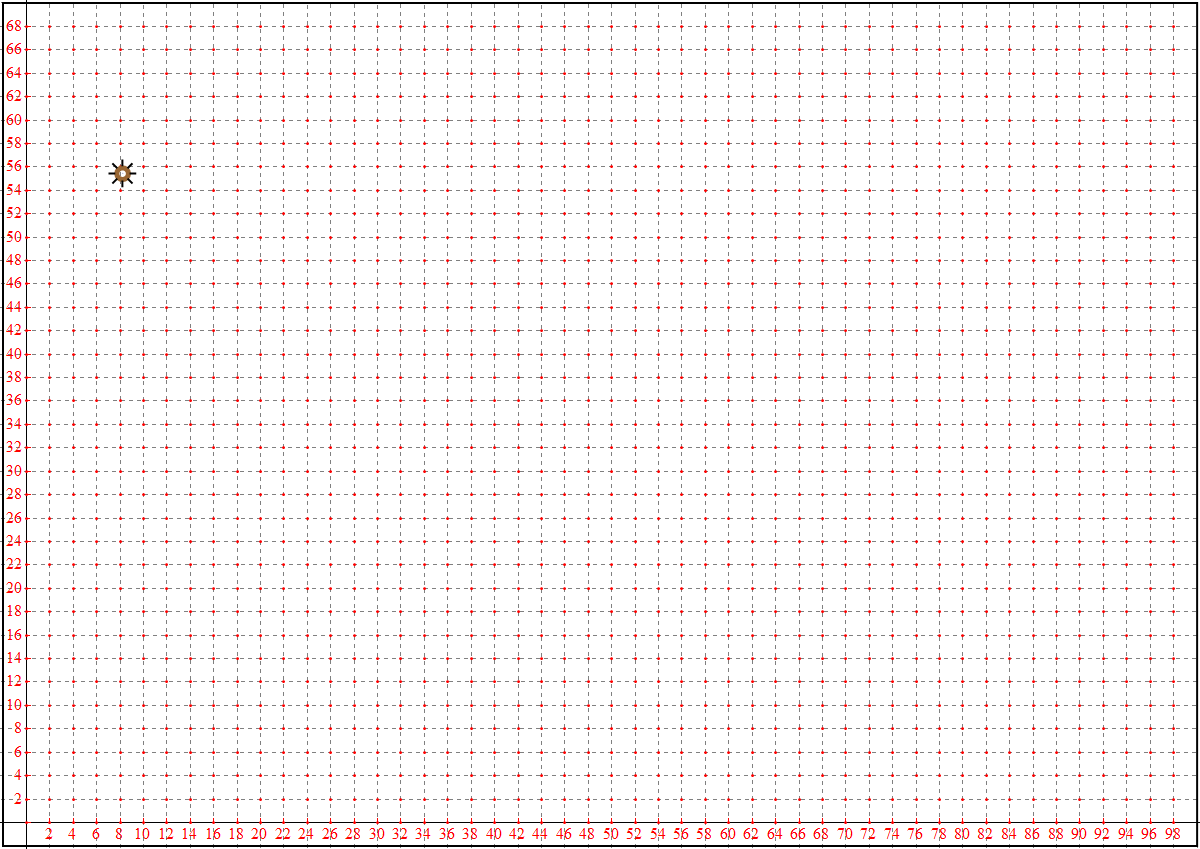 cm
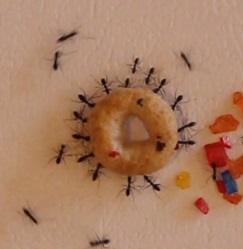 Cheerio Trajectories
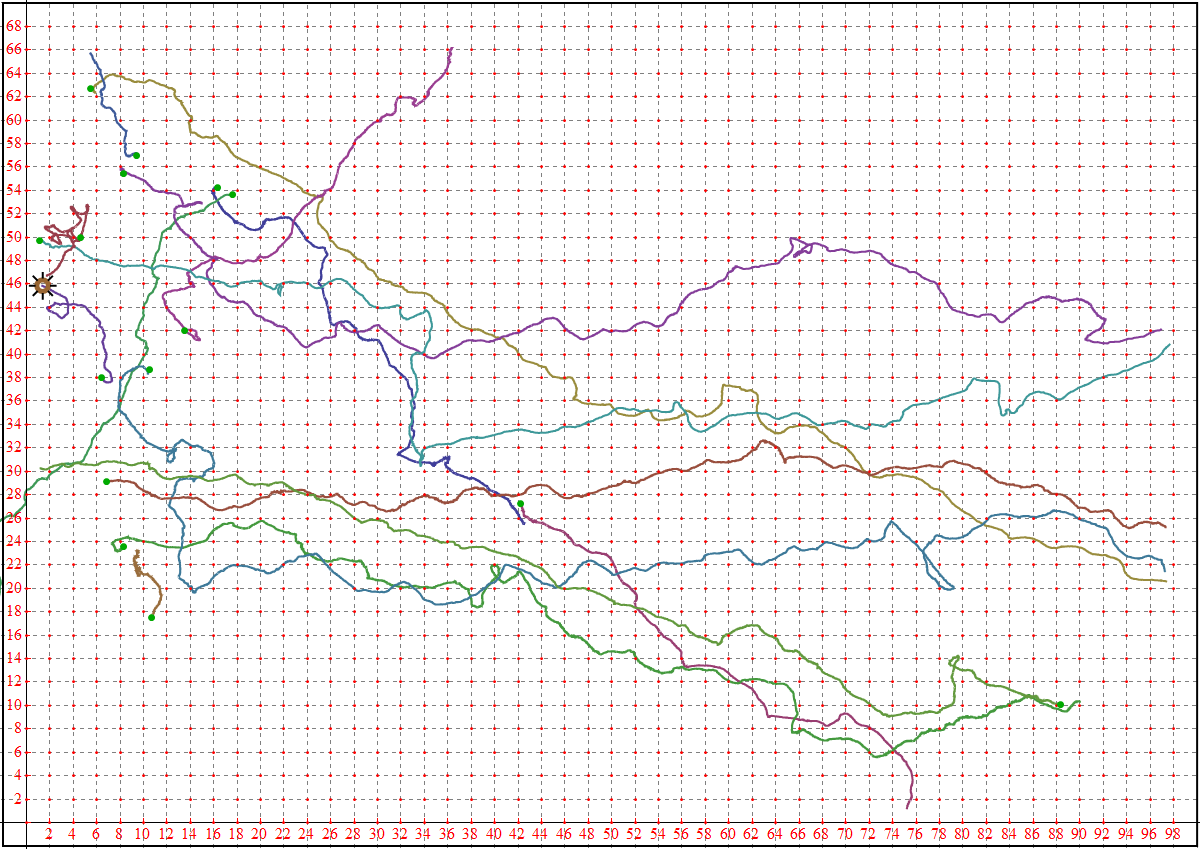 cm
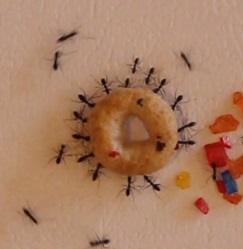 Navigational trouble
Home Bound
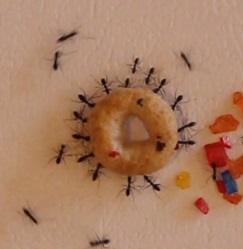 Navigational trouble
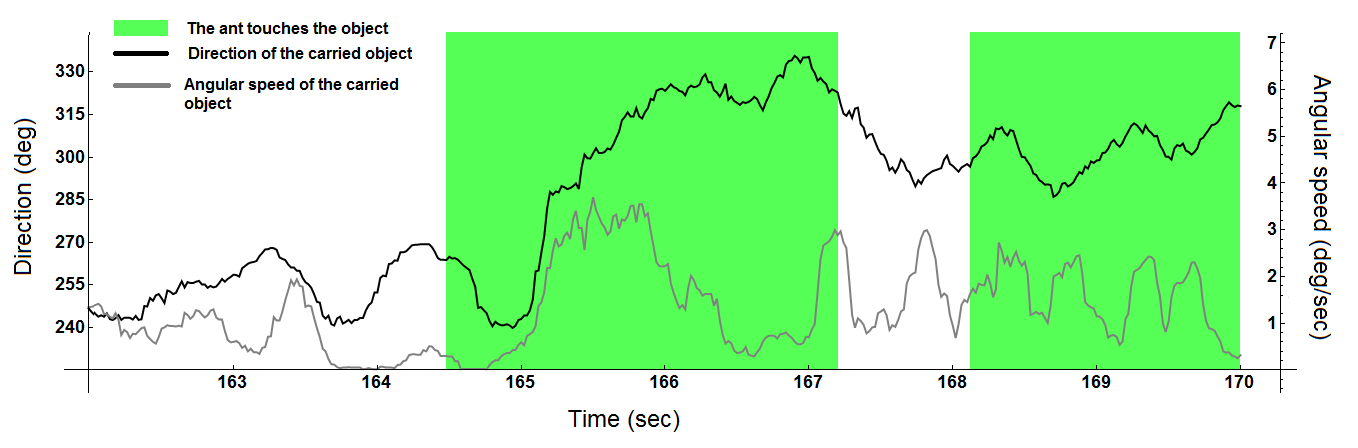 Noise: Carriers have trouble realizing the correct direction home.
Individual ants can make a positive difference.
Inertia: there is opposition to change (but also willingness to become convinced).
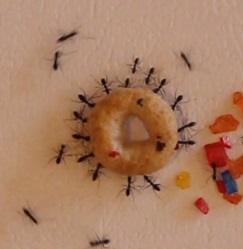 Prominence of the updated
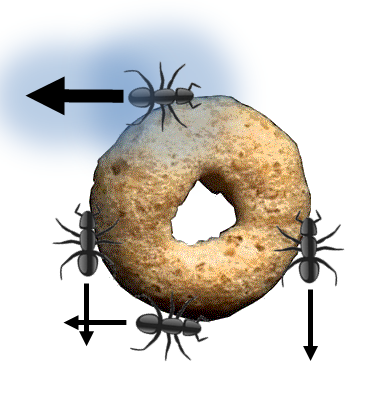 1.
2.
1.
2.
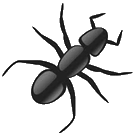 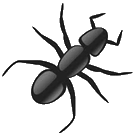 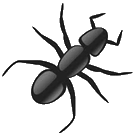 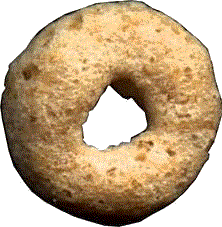 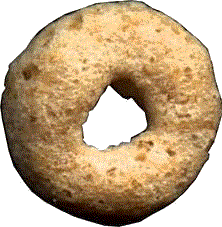 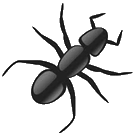 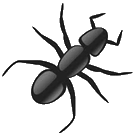 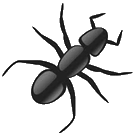 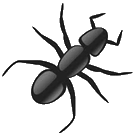 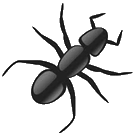 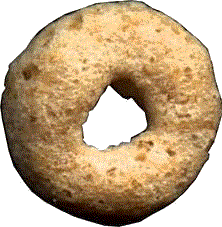 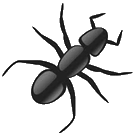 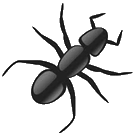 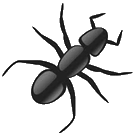 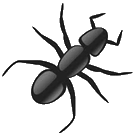 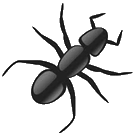 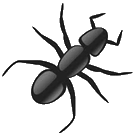 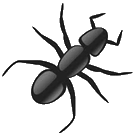 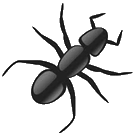 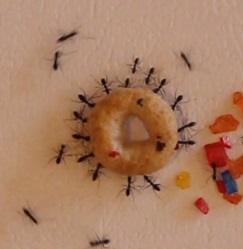 Prominence of the updated
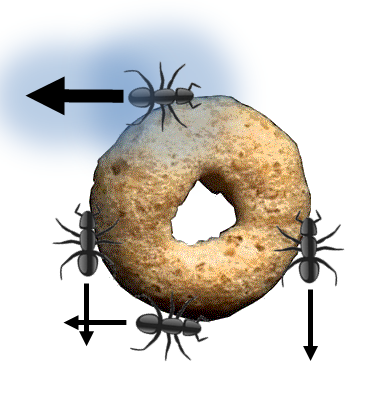 1.
2.
1.
2.
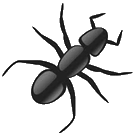 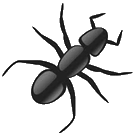 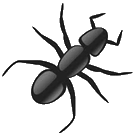 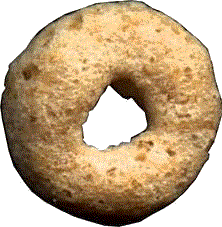 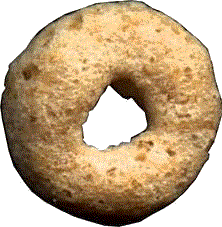 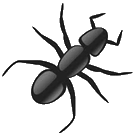 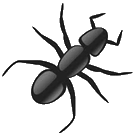 Cheerio Rotation parallel to torque?
Cheerio Speed parallel to force?
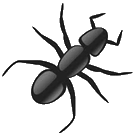 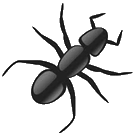 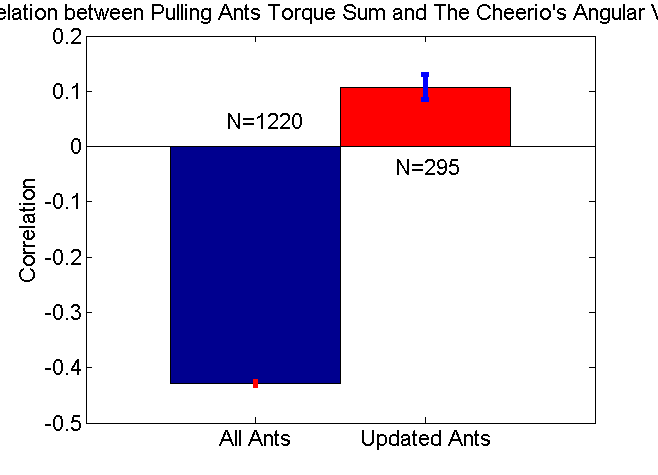 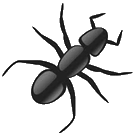 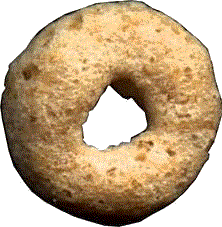 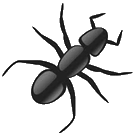 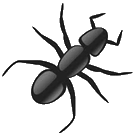 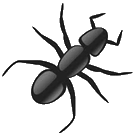 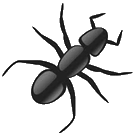 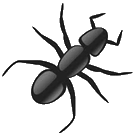 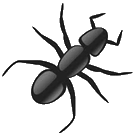 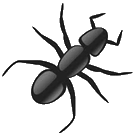 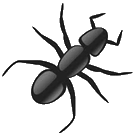 [Speaker Notes: Updated ants: for Torque, during 10 first seconds of pulling
                     for Force: 10-15 seconds (give the time to align)]
There is more to this story…
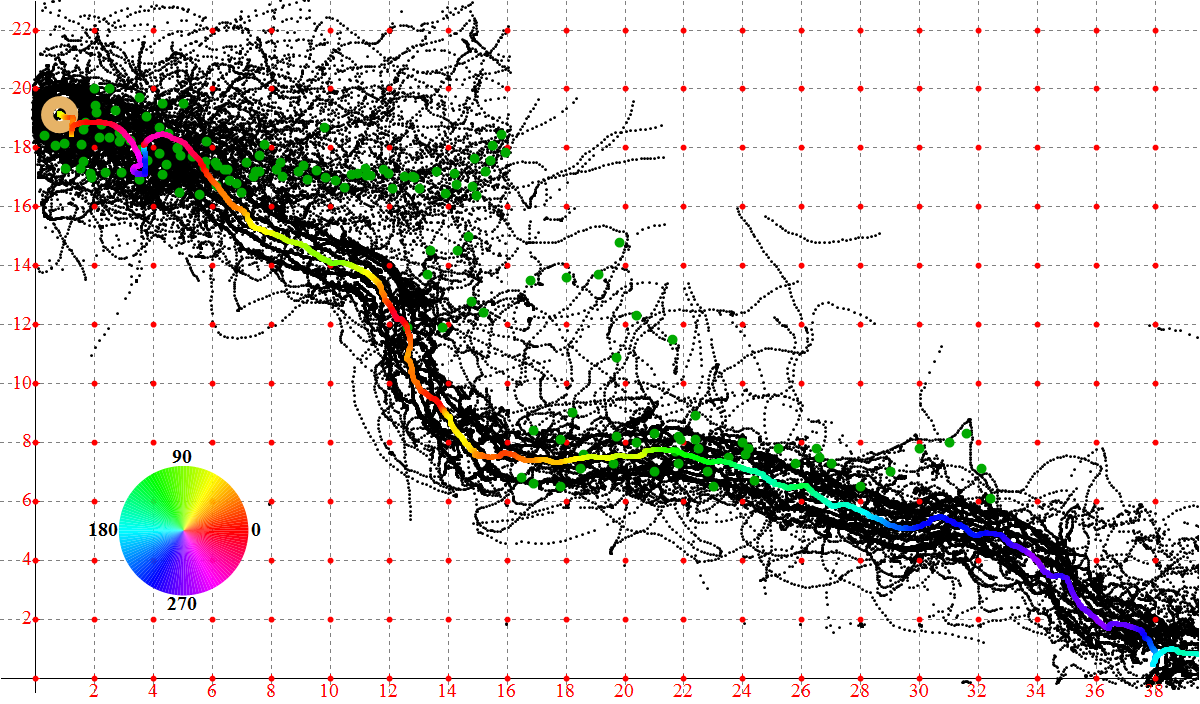 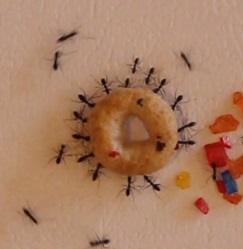 Collective Carrying Summary
Observe how real ants deal with the reliability problem.
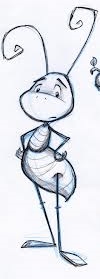 Assess information
Tune your influence
Are you confident about the direction?
No idea…
Align yourself correctly       and pull stronger.
Provide intertia.
knowledge is (pulling) power!
[Speaker Notes: The difference between social and environmental info is consistent with the interactions being noisy.

Influence since the vocabulary is small/noisy you can’t tune what you say therefore you tune what is written.


The ants assess their knowledge of the situation and accordingly tune their influence on the group and their responsiveness to it.

Assessments: An assessment relies on environmental cues is more lasting (confident/unsure) ants
then an assessment that relies on social cues (a fast unsure ant can quickly slow down again).

Tuning: Since the ants have a very small vocabulary they tune the rate at which they interact and the extent at which they respond to interactions.]
Recruitment Summary
Suffering from noise?
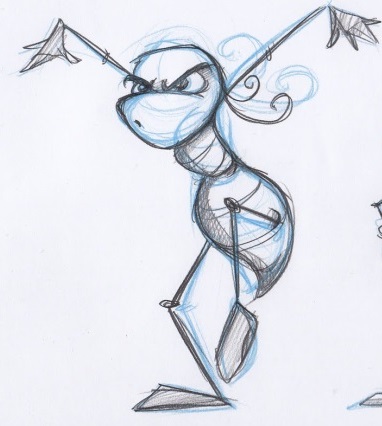 Rely on first hand information.
rare
noisy
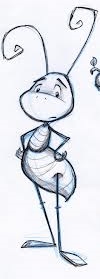 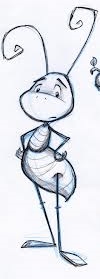 Group: 
Both amplifies and limits
    the influence of this information.
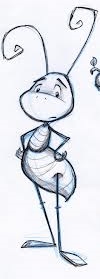 Ants and distributed computing
Ants  DC
A natural model for rumor spread
Definition of communication noise that is different than that typically addressed in CS.
DC  ants
Lower bounds: what is the most efficient algorithm given 0.22 bits for communication.
For which collective goals (e.g. quick response, 
	          low error rate) is the proposed algorithm efficient?
How well could ants do if they had zero bits of communication?
Thanks
Ant Lab
Nitzan Razin
Yael Heyman
Efrat Greenwald
Oded Shor
Ehud Fonio
Aviram Gelblum
Yuri Burnishev
Tal Eliav
Yuval Erez
Collaborators
Jean-Pierre Eckmann (U. Geneve)
Abraham Hefetz (TAU)
Amos Korman (Paris 7)


Support
ISF Bikura, MINERVA Foundation, Clore Foundation